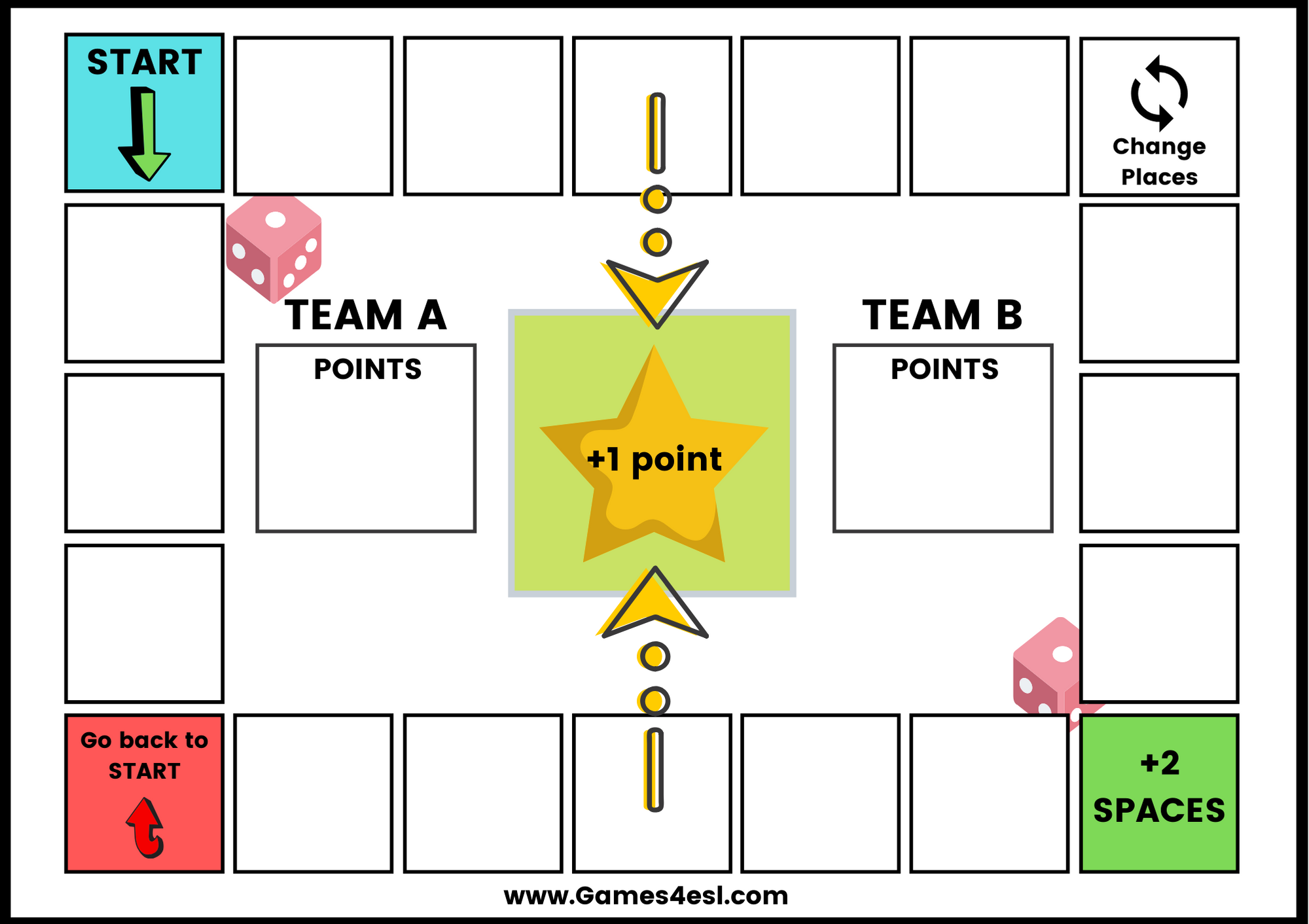 Type word here
Type word here
Type word here
Type word here
Type word here
Type word here
Type word here
Type word here
Type word here
Type word here
Type word here
Type word here
Type word here
Type word here